PHÒNG GD&ĐT QUẬN LONG BIÊN
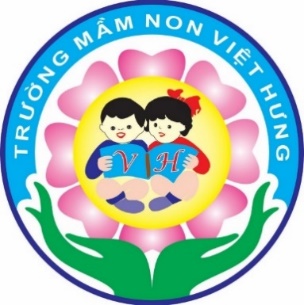 Lĩnh vực phát triển nhận thức
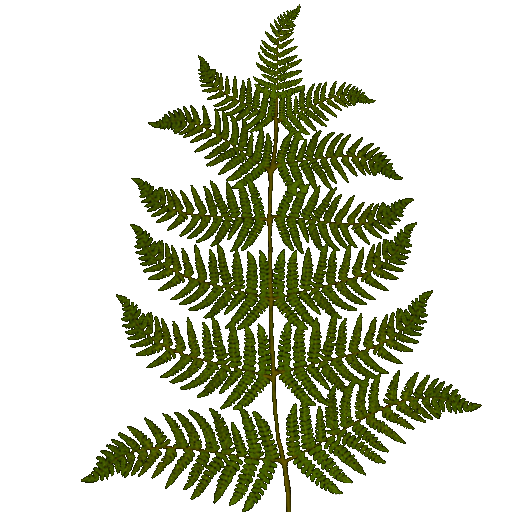 Đề tài: Bé tìm hiểu về thien nhiên
Lứa tuổi: Mẫu giáo bé
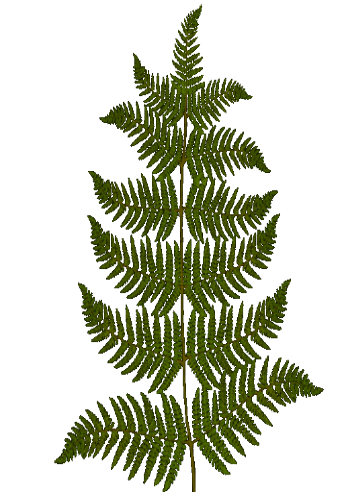 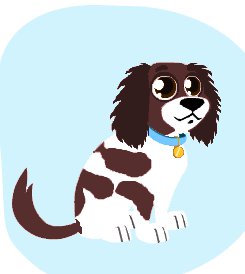 Thiên nhiên
I.Thiên nhiên là gì ?
Thiên nhiên gồm :
Cây cối, sông, suối, ao, hồ, …
Động vật, thực vật, ….
Em hãy cho biết thiên nhiên gồm những gì ?
Thiên nhiên
Thiên nhiên
Thiên nhiên
I. Thiên nhiên là gì ?
II. Thiên nhiên có ích gì ?
Thiên nhiên cung cấp cho con người :
+ Gỗ, quần áo,  …
+ Lương thực, thực phẩm
Em có biết thiên nhiên cung cấp cho con người những gì không ?
Ảnh
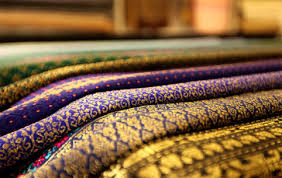 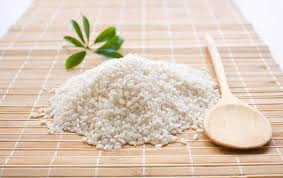 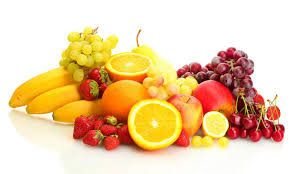 Ảnh
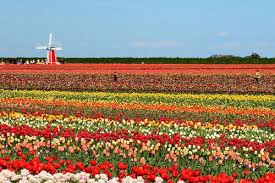 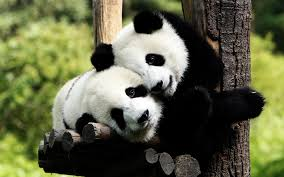 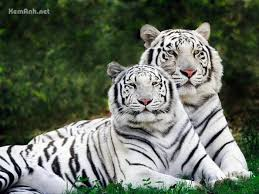 Thiên nhiên
I. Thiên nhiên là gì ?
II. Thiên nhiên có ích gì ?
III. Làm thế nào để bảo vệ thiên nhiên.
Ảnh
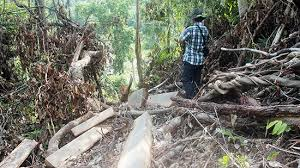 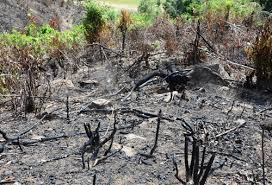 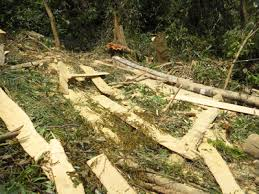 Thiên nhiên
I. Thiên nhiên là gì ?
II. Thiên nhiên có ích gì ?
III. Làm thế nào để bảo vệ thiên nhiên.
- Chúng ta phải trồng và đồng thời bảo vệ rừng
Xin chào và hẹn gặp lại!